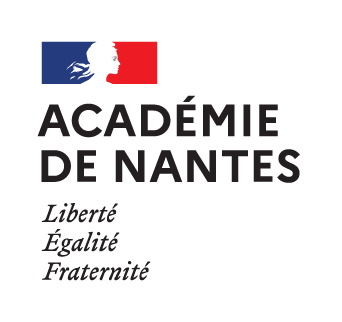 Enseignements de spécialité LLCE / AMC
Un point sur les attendus pour les épreuves terminales – oct. 2024
Inspection pédagogique régionale d’anglais,académie de Nantes
Plan de l’intervention
L’épreuve écrite : les attendus des correcteurs
L’épreuve orale : les attendus sur la forme et sur le fond (dossier personnel)
L’esprit général des épreuves
Quelques ressources académiques

Ce qui ne sera pas traité aujourd’hui :
Le Grand Oral.
Les stratégies d’enseignement : nous focalisons ici sur les épreuves (et donc, par rebond, sur leur préparation).
Les références
- BO n°6 du 31 juillet 2020, p.55 et suivantes : cadre général de l’épreuve
- BO n°30 du 29 juillet 2021, p.591 : modification marginale avec la mention d’un texte littéraire au lieu de deux pour LLCE (hors AMC)- BO n°47 du 14 décembre 2023 qui renvoie aux grilles bleues publiées sur éduscol : https://eduscol.education.fr/document/53262/download
Les nouvelles grilles d’évaluation (extrait)
L’épreuve écrite
La synthèse : tentative de définition
	Capacité à traiter de manière concise l’ensemble d’un dossier documentaire, en en dégageant le ou les axes principaux, et en repérant ses complexités internes.
Donc… 
ce n’est pas de l’analyse universitaire : il n’est pas exigé d’élaborer / développer au-delà du dossier ;
ce n’est pas une paraphrase ni un résumé factuel : il faut repérer un ou des angles d’étude, et éviter la linéarité ;
ce n’est pas un bavardage décousu autour du dossier : il faut tenir un propos, organiser un discours, rester bref.
L’épreuve écrite
La synthèse doit permettre de voir :
a) si le dossier est compris (plus ou moins en détail, voire dans ses éléments implicites) ;
b) si la restitution de ce dossier est organisée. 
Il s’agit donc de ne rien négliger… tout en allant à l’essentiel, et en restant lisible voire plaisant à lire, le tout dans une langue de bonne qualité.

La traduction s’entraîne ; la plupart des candidat(e)s pèchent par manque de sens dans leur texte français. 
La transposition est une forme de résumé de texte, mêlé d’un travail de médiation d’une langue à l’autre.
L’épreuve écrite de synthèse
Quelques recommandations pratiques : 
Ne pas systématiser/imposer un type de plan, d’intro° etc MAIS pousser à un minimum de structuration (chapeau introductif souhaitable, par ex.)
Éviter la paraphrase et la présentation fastidieuse de chaque document
Soigner la lisibilité, dans tous les sens du terme (clarté, liaison entre les éléments, suivi du propos…)
Ne jamais négliger un des documents ou le traiter à part du dossier
Prendre en compte la spécificité des documents
Suivre les consignes (!), notamment sur la longueur
Il est souvent inutile de mentionner une source, une date etc si on n’en fait aucune exploitation
De même, des citations sont attendues, mais brèves et pertinentes (c’est-à-dire commentées)
Toujours faire travailler sur la langue : exercices de (ré)écriture, d’inter-correction, etc
Ne pas oublier la répartition des points : 16 sur 20 pour la synthèse !
L’épreuve orale
Le dossier personnel… doit être personnel.
Il doit être visé (signé) par l’enseignant(e) de l’année, ce qui ne vaut pas validation.
Le candidat prévoit un dossier en 2 exemplaires, il en donne un au jury et conserve l’autre.
Aucune annotation, surlignage, commentaire etc 
Une fiche académique de présentation normalisée existe : nous en recommandons l’usage (voir page « Ressources » en fin de diaporama).
Les attendus en 2è partie
On cherche surtout à déterminer les capacités à interagir, mais aussi à argumenter et àconvaincre. Le candidat doit justifier ses choix et montrer la logique interne de son dossier.
Ce n’est pas un test de culture générale.
Le jury ne s’interdira pas de faire mention d’éléments culturels non mentionnés dans ledossier (mais en lien avec les programmes du cycle), si cela peut permettre de faire avancerl’évaluation du candidat.
Avertir les candidat(e)s pour que l’oral soit mieux vécu
Les attitudes et les paroles des jurys sont souvent surinterprétées, parfois mal comprises.
L’émotion des candidat(e)s peut rencontrer la lassitude des examinateurs ou examinatrices : il en résulte parfois plus d’inquiétude que de raison.
Les questionnements « difficiles » visent en général à pousser les candidat(e)s vers le haut.
Les évaluations finales sont généralement conformes aux résultats du CC, mais de belles progressions restent possibles.
L’esprit général
Pour l’écrit comme pour l’oral, on cherche à former de futurs étudiants qui :
font preuve de connaissances sur les domaines culturels visés (testées dans la synthèse écrite + dans l’interaction orale) ;
pensent par eux-mêmes (synthèse personnelle à l’écrit; présentation personnelle de son dossier à l’oral) ;
expriment cette pensée dans une langue claire et un discours structuré.

 C’est exigeant mais pas inatteignable. Les résultats académiques sont bons. Le défi est généralement relevé et la préparation pour le post-bac est ainsi en bonne voie.
Ressources académiques
Exemples de webinaires de l’inspection pédagogique régionale sur le thème :
La présentation de la spé. LLCE AMC
L’épreuve de synthèse en LLCE 
	Attention : enregistrements datant de 2020-21, donc avec les anciennes grilles d’évaluation.

Les vidéos informatives (formats courts) de la chaîne Youtube The Joy of Teaching English : playlist « enseign. de spécialité » (chercher publications les plus récentes)
La page du site académique dédiée aux spécialités LLCE / AMC (y compris les fiches de présentation des dossiers d’oral).
Merci de votre attention et de votre participation à ce webinaire. 

Les IA-IPR d’anglais restent à votre écoute pour vous conseiller dans votre travail quotidien auprès des élèves.